Геометрия в компьютерных приложениях
Богачев Николай Владимирович
28 ноября 2019 года

Московский физико-технический институт
Кафедра дискретной математики
Лаборатория продвинутой комбинаторики и сетевых приложений
Оператор Лапласа
Свойства Лапласиана
Дискретный Лапласиан
Типы дискретизации Лапласиана
Что хотим от дискретизации? Как всегда, всякие свойства..
Через конечный набор собственных функций.
Приложения: сглаживание
Применяем Лапласиан к вершинам сетки:
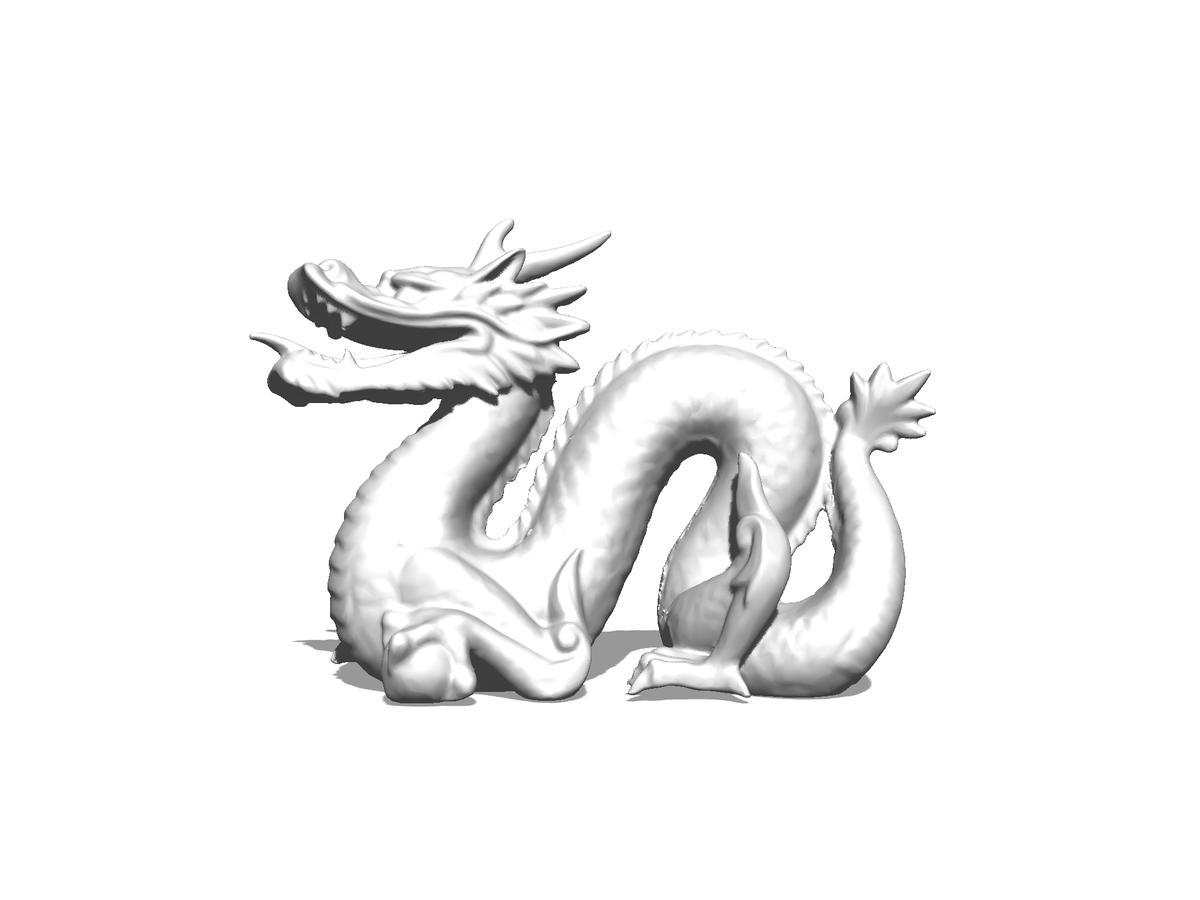 Приложения: деформация и метод якорей
Для более сложных деформаций – метод якорей. Якоря – это опорные точки, координаты которых зафиксированы. Остальные меняются так, чтобы деформация была «гладкой».
Приложения: деформация и метод якорей
Как должны измениться остальные вершины?
Приложения: деформация и метод якорей
Как должны измениться остальные вершины?
1
1
1